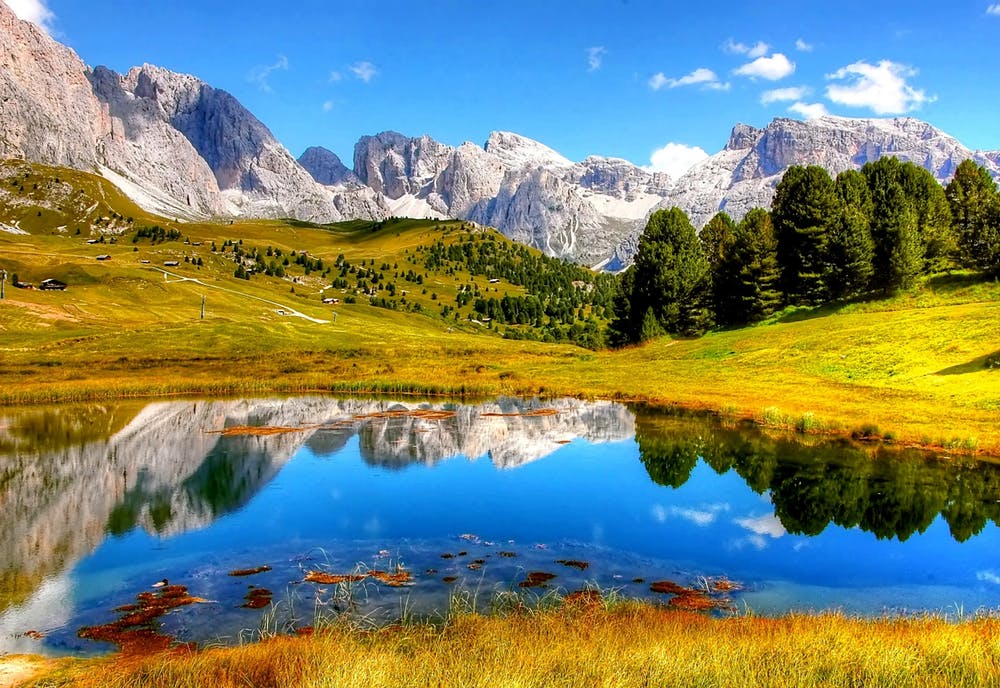 আসসালামু আলাইকুম ওয়ারাহমাতুল্লাহ
স্বাগতম
পরিচিতি
পাঠ পরিচিতি
শিক্ষক পরিচিতি
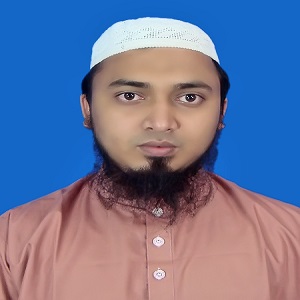 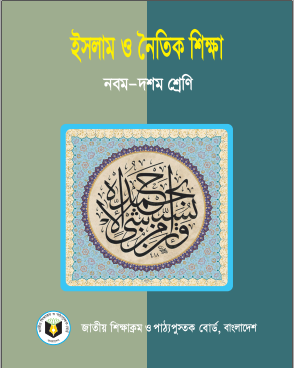 অধ্যায় ৪ 
পাঠ ৪ (সত্যবাদিতা)
মোঃ মাকসুদুর রহমান 
সহকারী শিক্ষক
দিদার মডেল হাই স্কুল
আদর্শ সদর, কুমিল্লা 
মোবাইল-০১৮১৫৪২৩৩১৭ 
maksudurrahman1990@gmail.com
সত্যবাদিতা
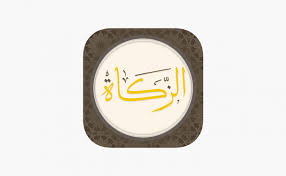 শিখনফল
এ পাঠ শেষে শিক্ষার্থীরা –
সত্যবাদিতার ধারণা ব্যাখ্যা করতে পারবে।
সত্যবাদিতার গুরুত্ব ব্যাখ্যা করতে পারবে।
সত্যবাদিতার প্রভাব ব্যাখ্যা করতে পারবে।
 সত্যবাদিতার পরিণতি ব্যাখ্যা করতে পারবে।
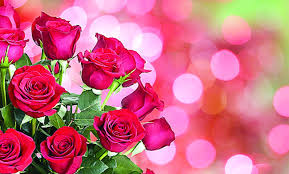 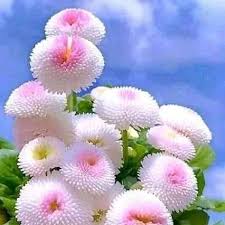 পরিচয়
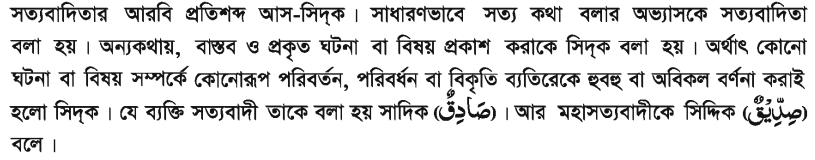 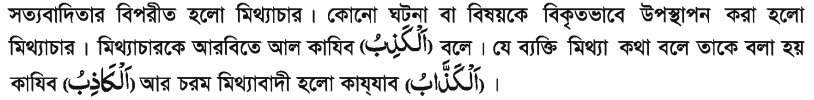 সত্যবাদিতা
গুরুত্ব
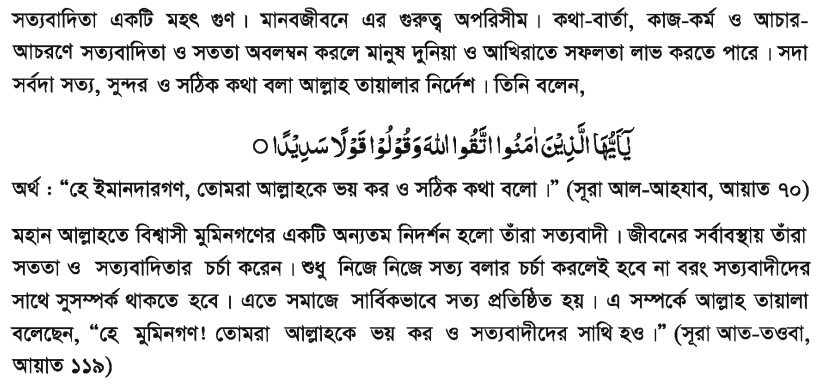 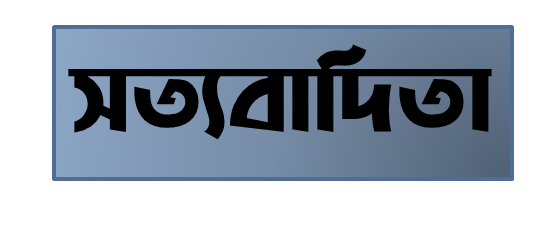 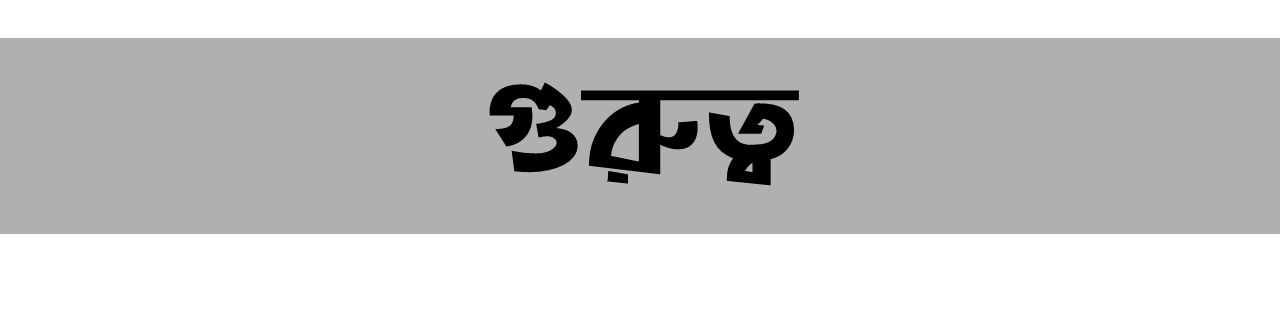 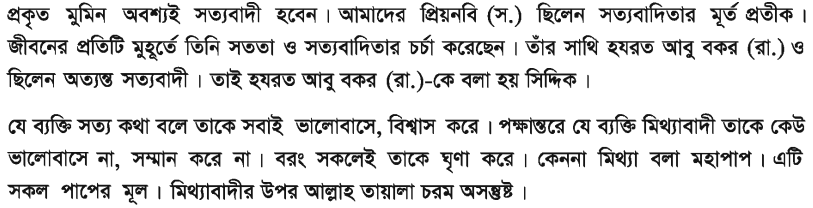 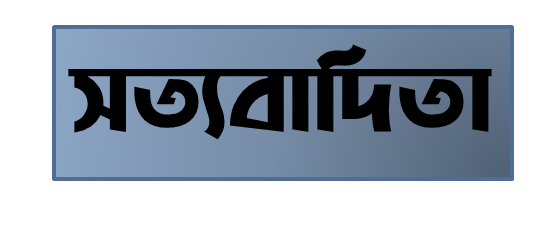 প্রভাব
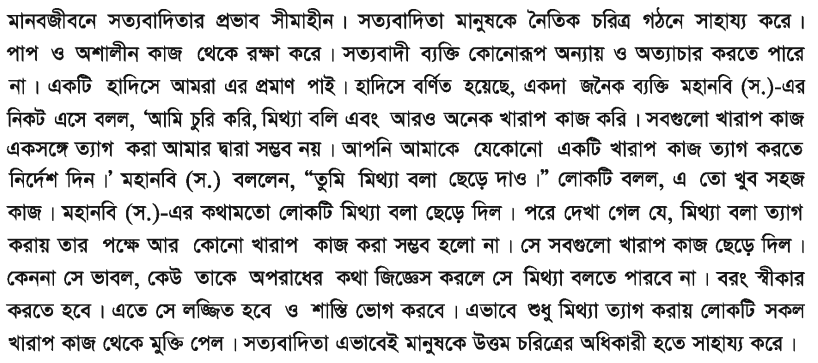 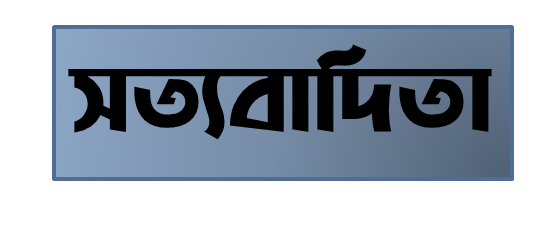 পরিণতি
সত্যবাদিতার পরিণতি হলো সফলতা ও মুক্তি। যেমন বলা হয়,
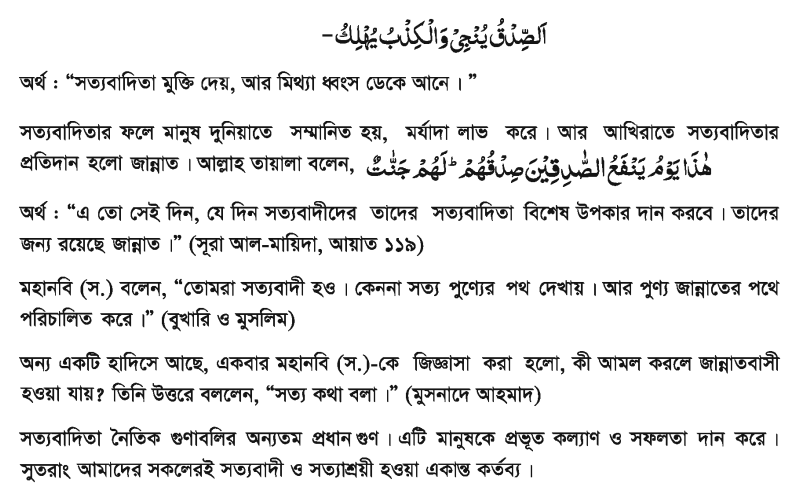 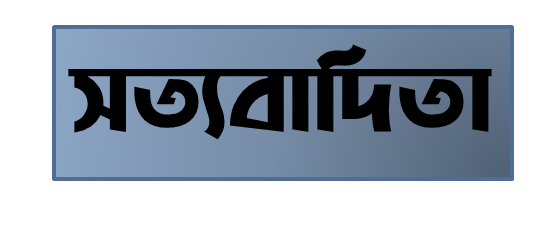 বাড়ির কাজ
নিচের প্রশ্নগুলোর সংক্ষেপে উত্তর দাও।
১। সত্যবাদিতার আরবি প্রতিশব্দ কী?
২। সত্যবাদিতা কাকে বলে?
৩। সাদিক কে?
৪। সিদ্দিক কাকে বলা হয়?
৫। সত্যবাদিতার বিপরীত কী?
৬। মিথ্যাচার বলতে কী বুঝায়?
৭। মিথ্যাচারকে আরবিতে কী বলা হয়?
৮। চরম মিথ্যাবাদীকে  কী বলে আখ্যায়িত করা হয়?
বড় প্রশ্ন
১। সত্যবাদিতার গুরুত্ব বর্ণনা কর।
২। সত্যবাদিতার প্রভাব ব্যাখ্যা কর।
৩। সত্যবাদিতা পরিণতি বিশ্লেষণ কর।
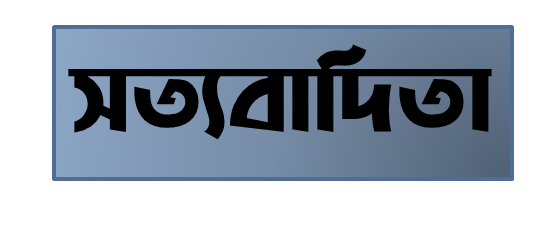 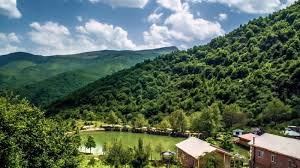 সমাপ্ত
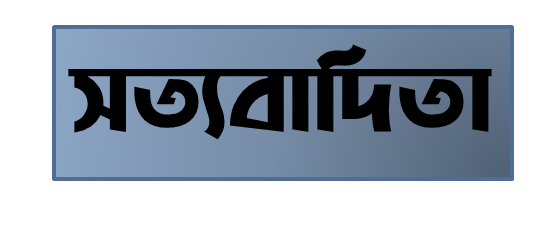